>
<
https://doscoyotes.com/
Market Model Presentation
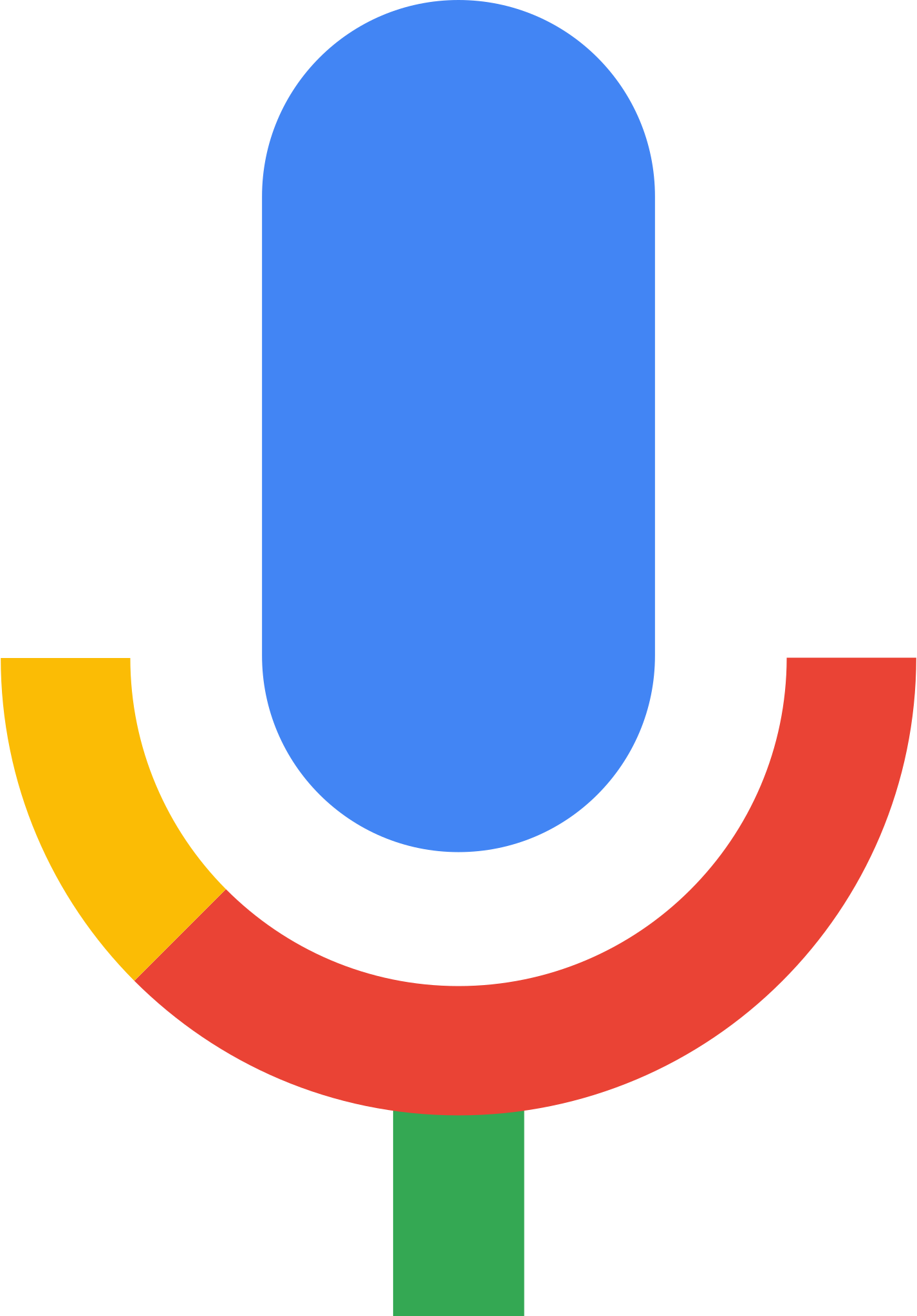 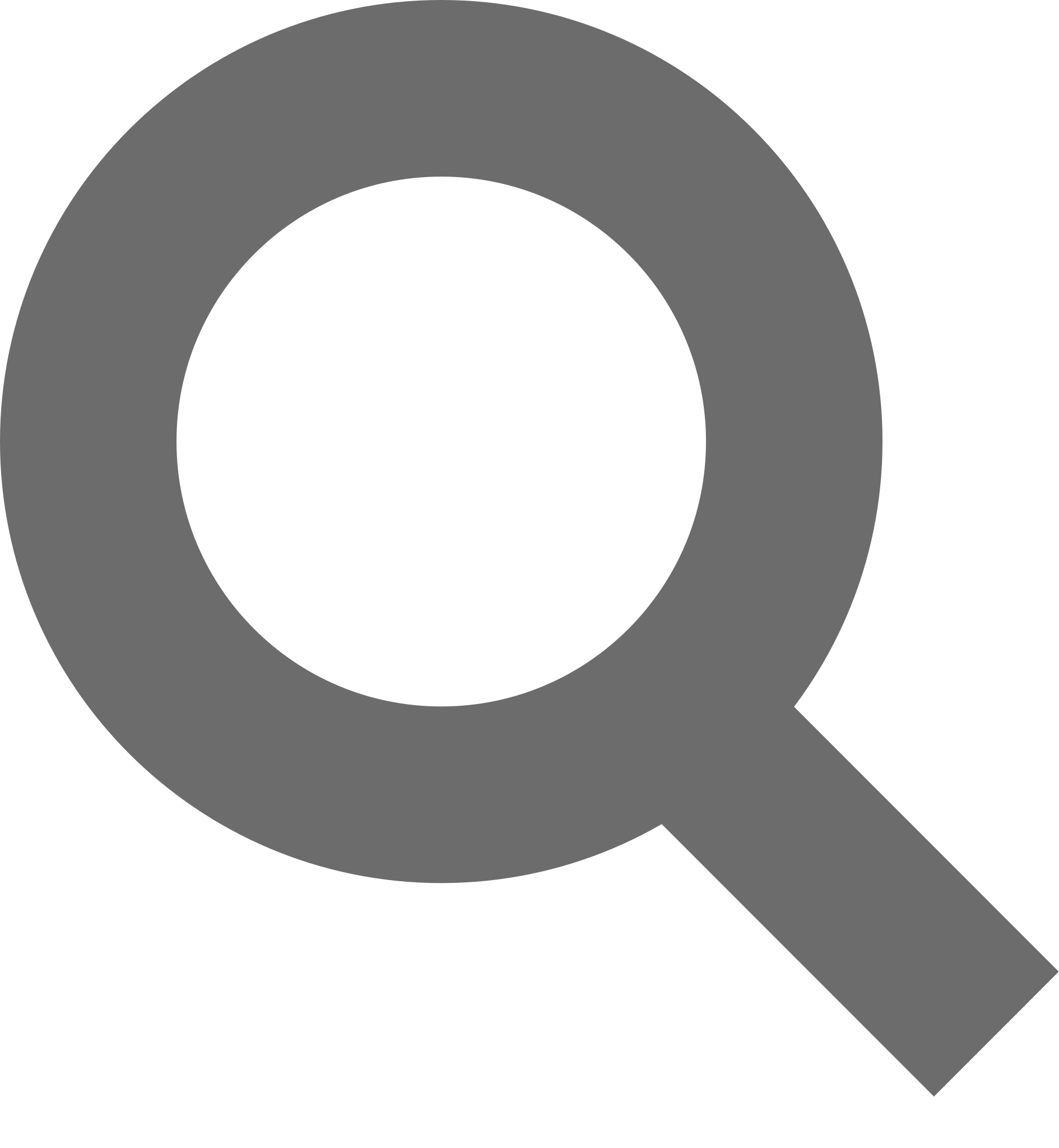 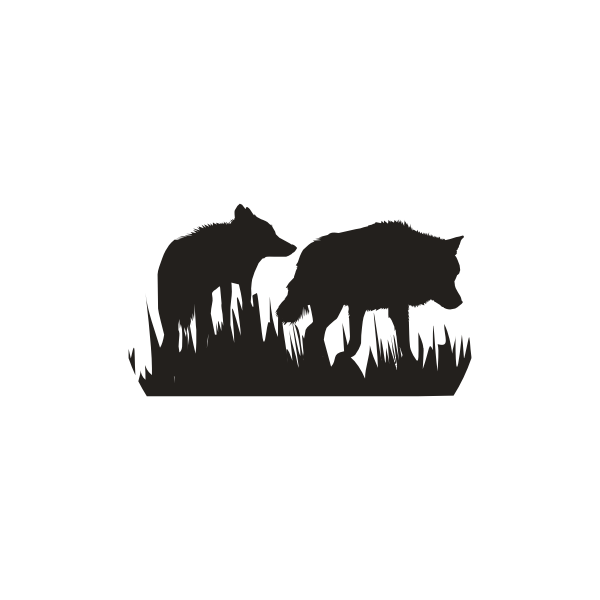 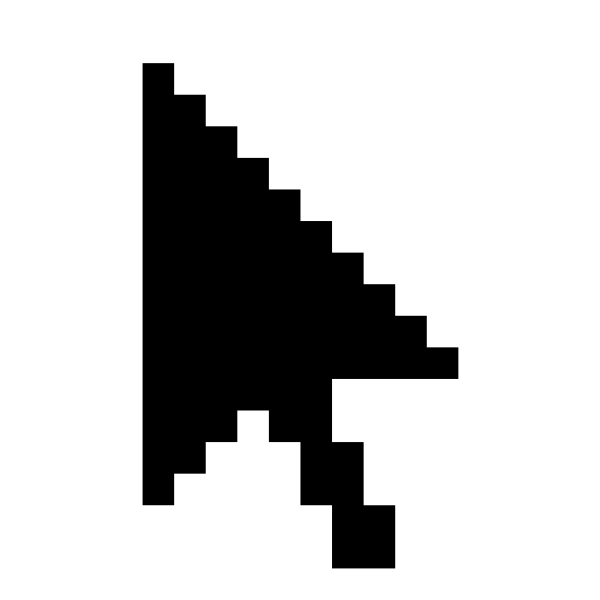 [Speaker Notes: Cover]
Analysis (Based on Assumptions)
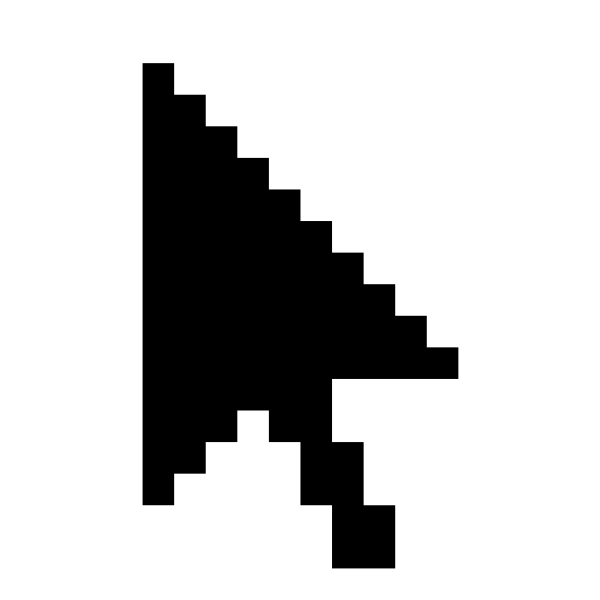 FIRST STEP:  Calculating the Number of Annual Visits
Calculation 1:  Using visit assumptions, calculate the daily visits for weekdays
4 – 8:30pm (4.5 hours)
30 / hour
135 visits
2 – 4pm (2 hours)
15 / hour
30 visits
11a–8:30p (9.5 hours)
 ~24/ hour
240 visits / day
11am - 2pm (3 hours)
25 / hour
75 visits
Calculation 2:  Using visit assumptions, calculate the daily visits for weekends
2 – 4pm (2 hours)
15 / hour
30 visits
11am - 2pm (3 hours)
30 / hour
90 visits
4 – 8:30pm (4.5 hours)
35 / hour
158 visits
Saturday – Sunday
278 visits / day
+
Calculation 3:  Sum the number of total weekly assumptions and convert to annual
Annual Average
1756 x 52 =
91,312 visits annually
Weekly Average
1200 + 556 =
 1756  visits weekly
Weekends:
278 visits x 2 
 = 556 visits
Weekdays:
240 visits x 5 
 = 1200 visits
[Speaker Notes: When looking at annual visits, we determined there would be about 240 visits a day during weekdays with the most visits occurring from 4 to 8:30pm. During these 4.5 hours before closing, Dos Coyotes has about 135 visits.  On weekends this number increase to 158 visits during this same 4.5 hour period and also increases to 278 daily visits.

Overall, this leads to about 1756 weekly visits and 91,312 annual visits!]
DD
91,312 Annual Visits
DD
10%  = 9,131
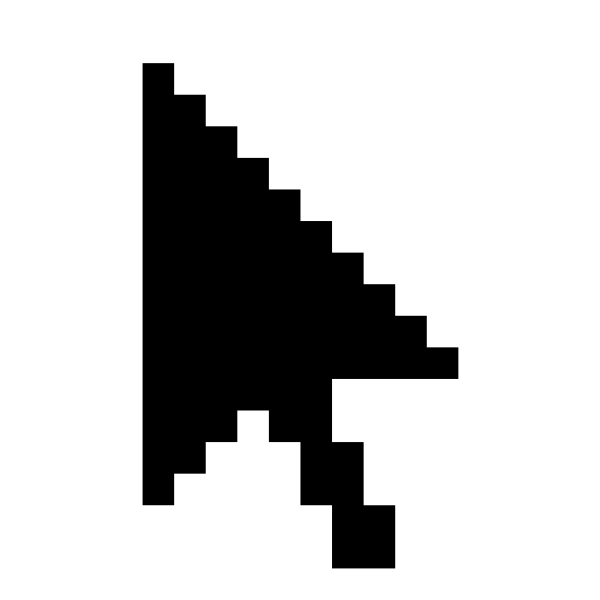 [Speaker Notes: Leading to our 10% target of 9,131 visits]
Converting Visits to a Discrete Number of Customers
SECOND STEP:  Calculate the Number of Customers
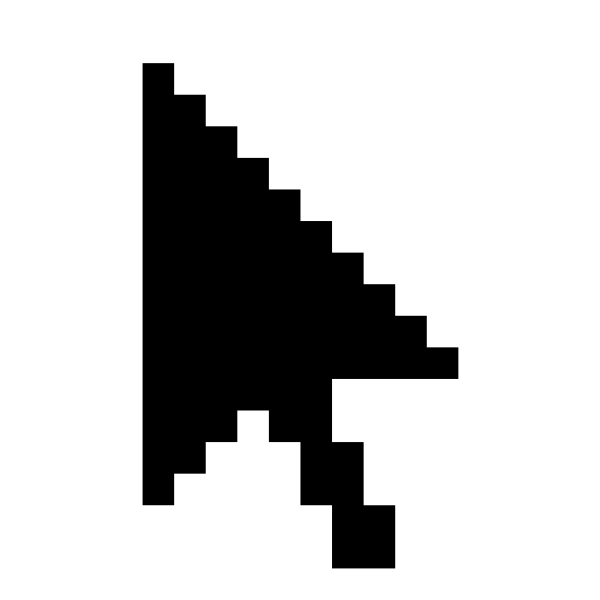 FIRST:  Assume you have multiple categories of customers.  Identify them by name.
Loyalists
Regulars
Infrequents
Transients
SECOND:  Assign the frequency that each customer category visits on an annual basis
RFM DATA
Loyalists
 36x per year
Regulars
24x per year
Infrequents
12x per year
Transients
1 x per year
THIRD:  Assign the percent of visits by each customer category
Infrequents
31% of visits
Transients
27% of visits
Loyalists
15% of visits
Regulars
27% of visits
RESEARCH  DATA
[Speaker Notes: Looking at our Data we found, Loyalists make up 15% of our overall customers while Infrequents make up the majority of our customers at 31%. Both Regulars and transients each make up 27% of our visits.]
Analysis
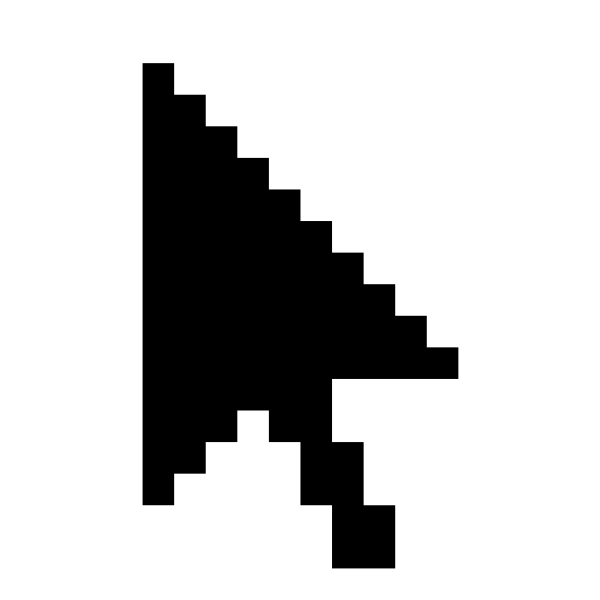 [Speaker Notes: This is our breakdown, overall we want a 10% increase from each category in order for our business to increase their revenue form $1,495,690 to a total of $1,609,259]
Our Calculations
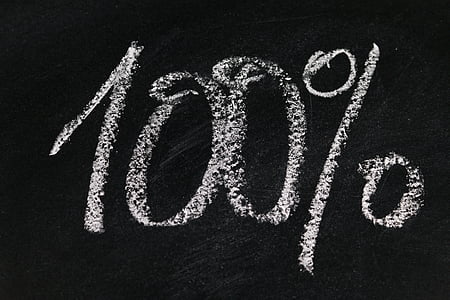 Total number of current visits: 91,312
Total number of new visits needed to meet objectives: 9,131

Total number of new customers needed to meet objectives: 2,842
Total revenue currently generated by the business:  $1,495,690
Net new revenue needed to meet the business objectives: $149,569
Which category or categories will you focus on to meet objectives:
Infrequents
Regulars
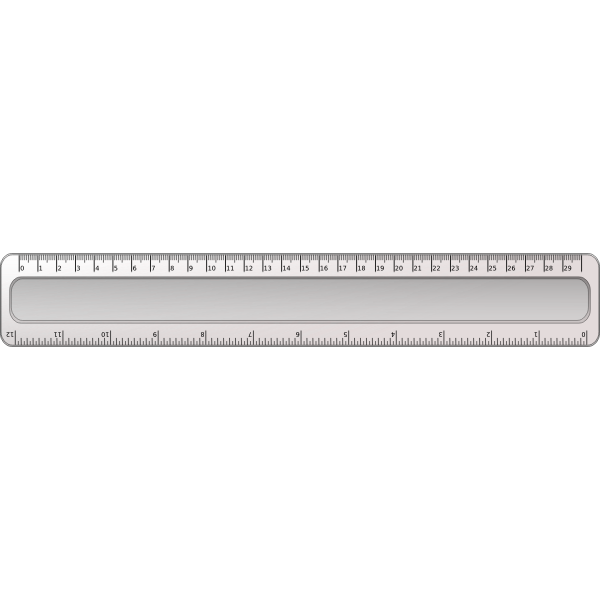 [Speaker Notes: Based on our calculations, we need 2,842 new customers in order to meet our objectives. As a result, we decided to focus on our Infrequent and regular customers in order to improve our forecasted number of visits and generate new revenue.]
Example:  Marketing Objectives Framework
9,131 NEW visits / transactions year over year
1
Objective 1 (O1)
Objective 2 (O2)
$149,569 NEW revenues year over year
2
College Student Collin
3
Target Audience
4
Target Verticals
Transients
Infrequents
Loyalists
Regulars
5
O1:  Number of New Visits
N/A
7,331
N/A
1,801
N/A
O2:  Total New Revenues
6
N/A
$109,965
$39,622
Awareness of offerings and why they should buy, prefer better  value and higher quality comparing to the competitor
Marketing Problem You Will Need To Address
More menu items, with more reasonable prices for the value
No Actions
7
No Actions
[Speaker Notes: Overall, our goal is to increase both the yearly visits and yearly revenue by 10%. 

To do this, we are targeting College Student Collin focusing on regular and infrequent customers. 

In order to achieve this goal, we need to address awareness and increase variety. By adding more menu items and increasing the value for the price, regulars are more likely to transition into loyalists. Additionally, by generating more awareness and highlighting this improved value, infrequents would also choose Dos Coyotes as opposed to their competitors becoming regular customers.]
>
<
https://doscoyotes.com/
Market Model Presentation
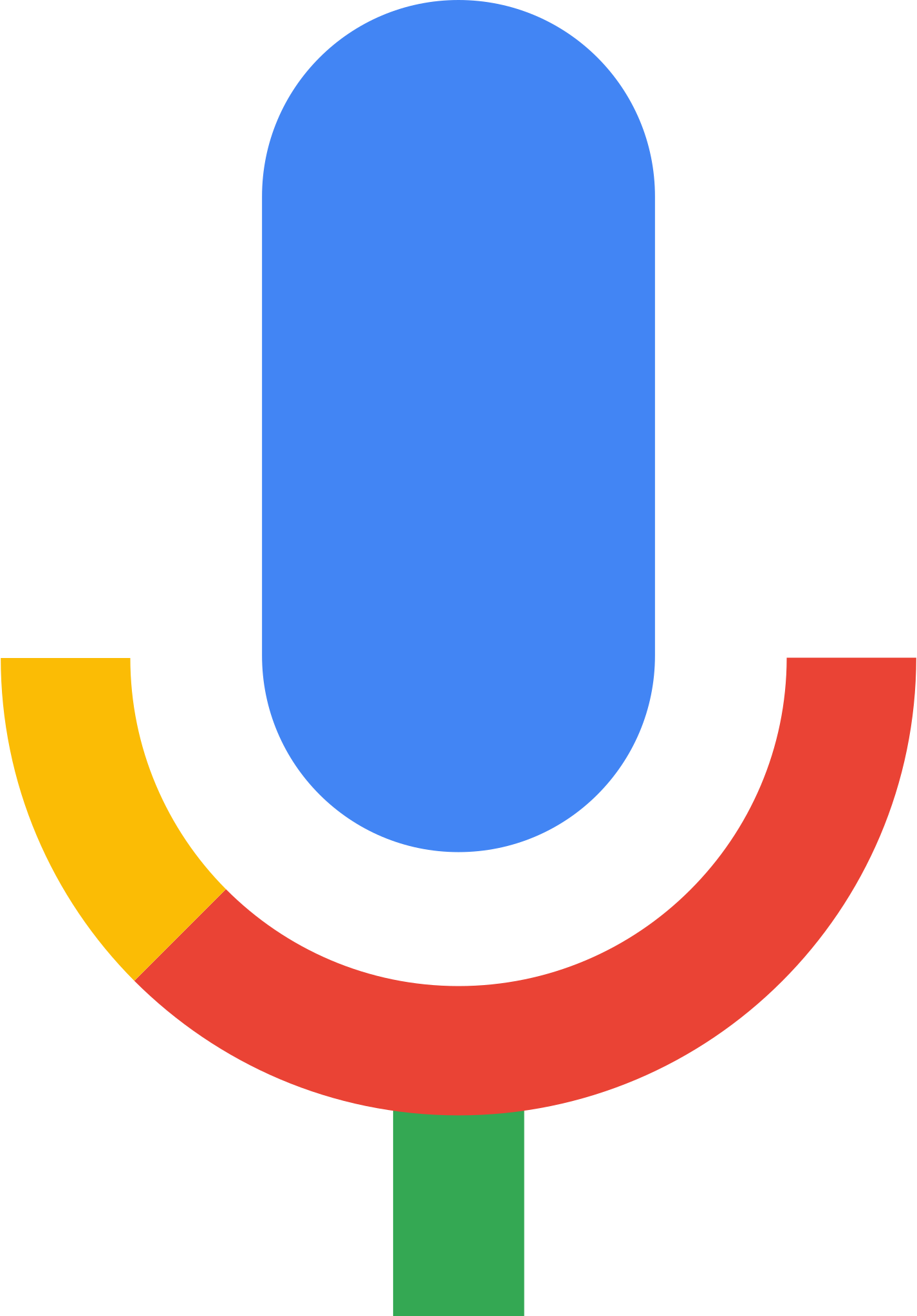 Questions?
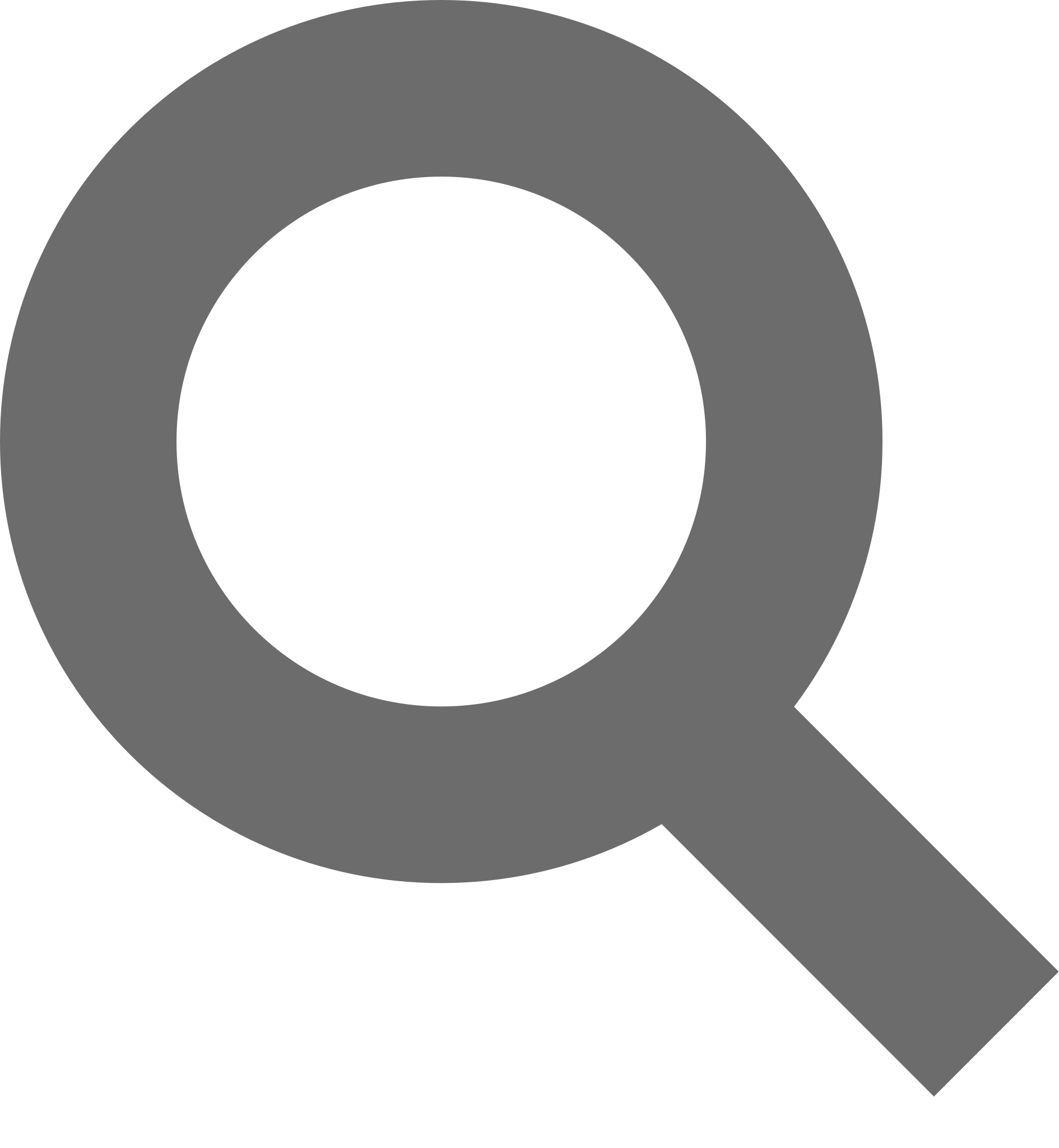 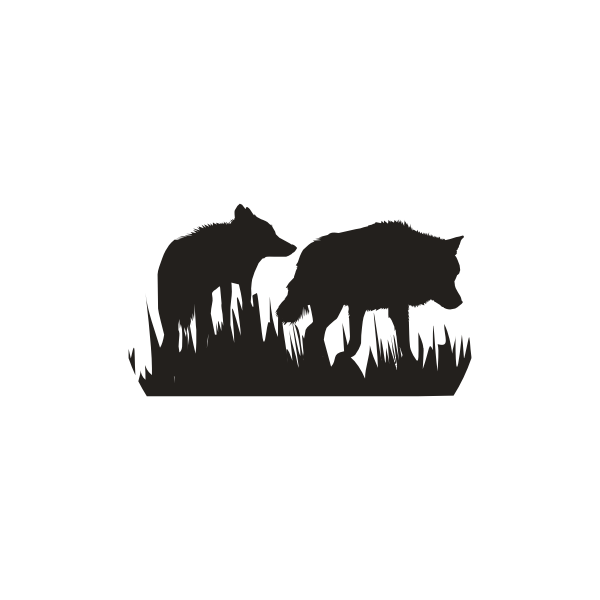 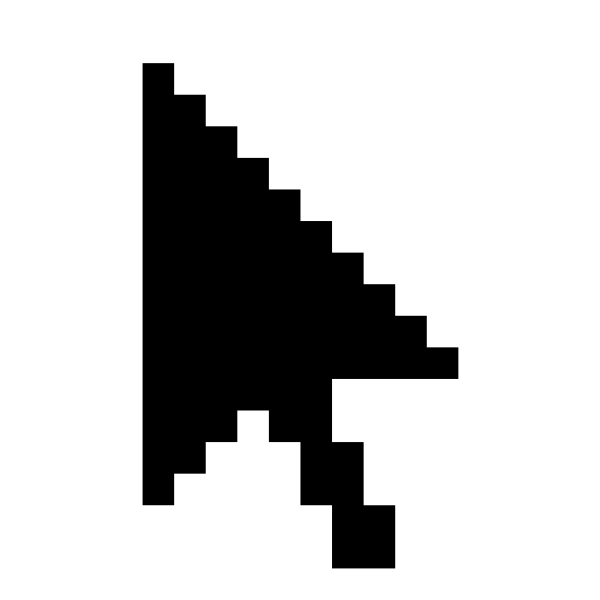 [Speaker Notes: Questions?]